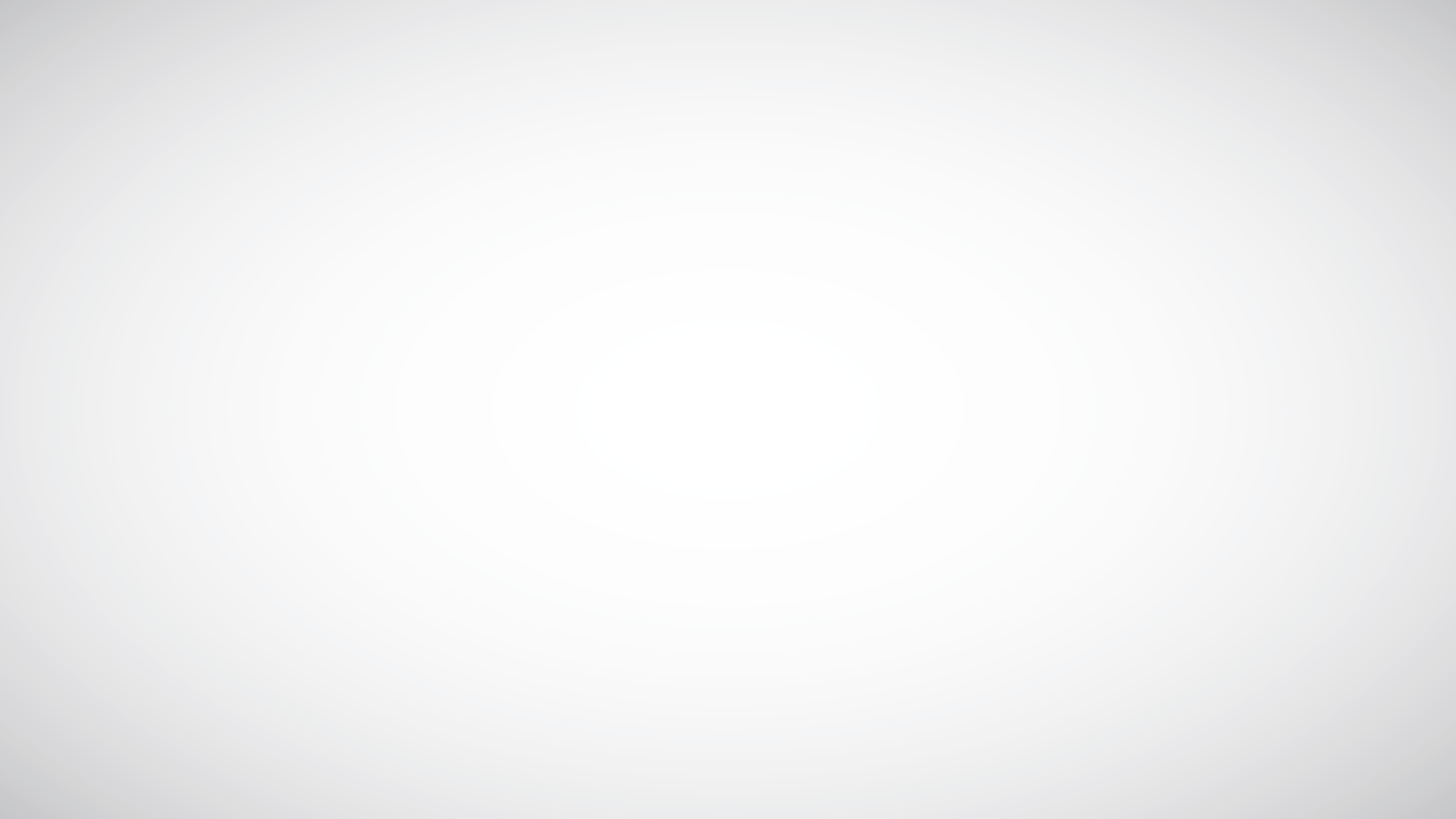 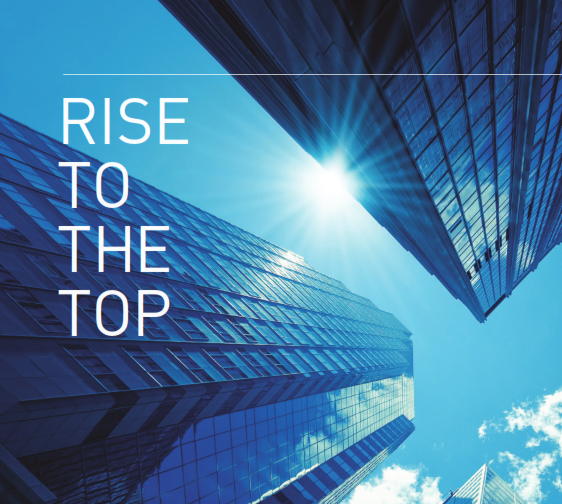 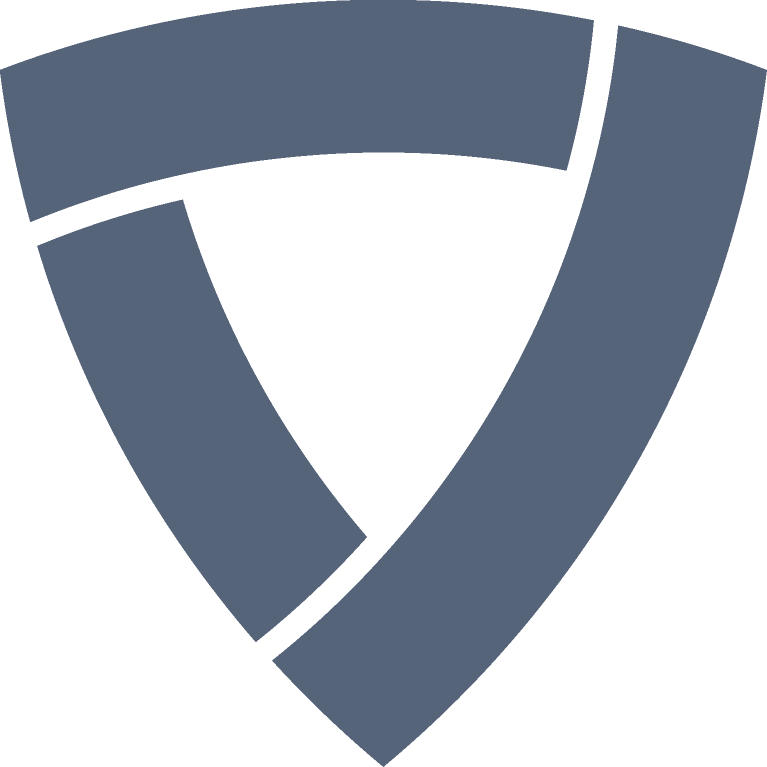 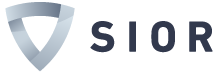 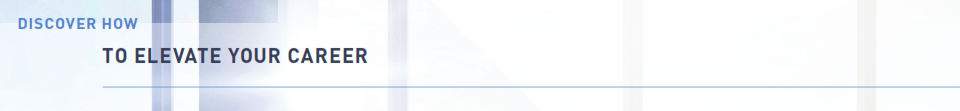 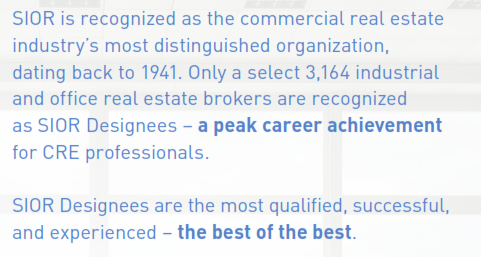 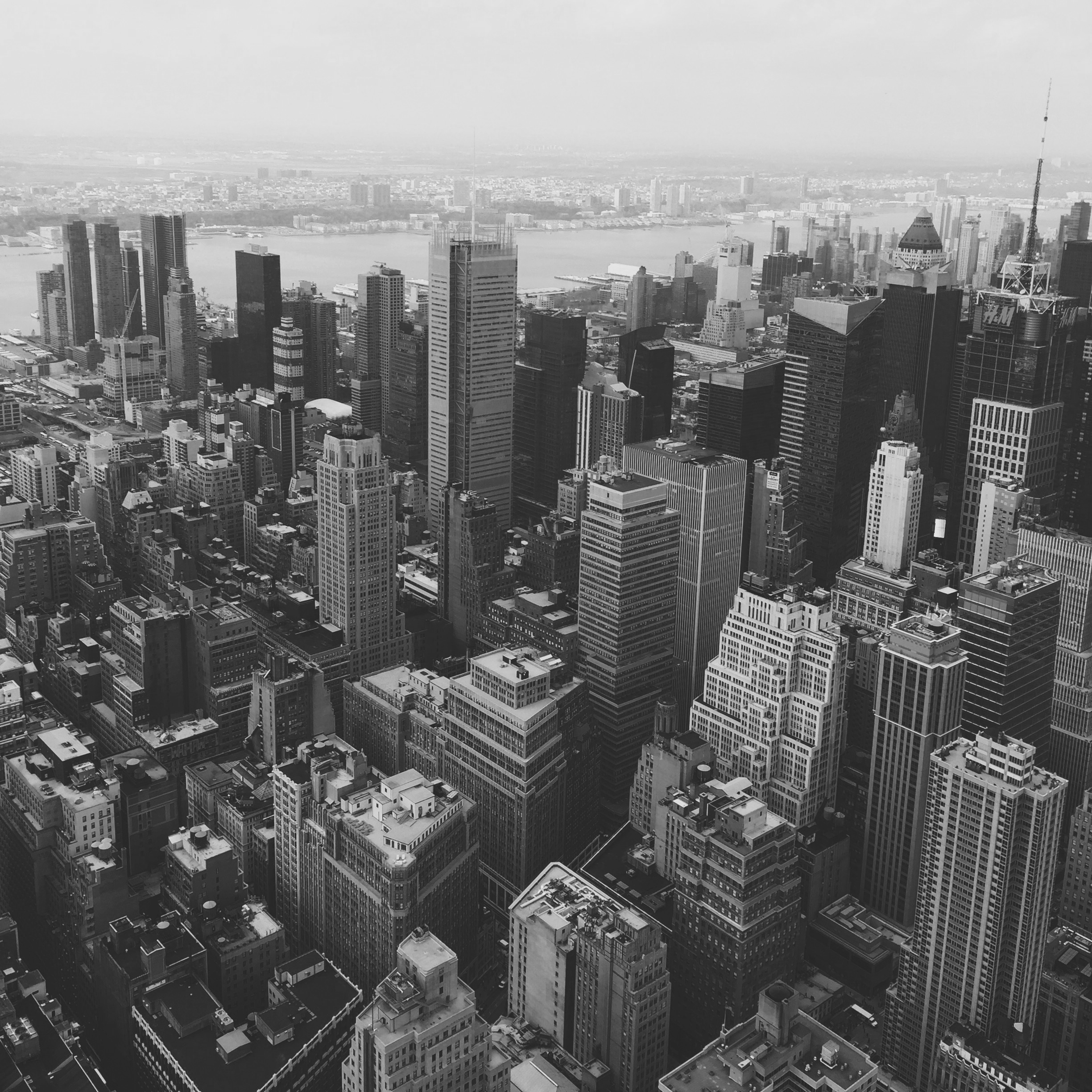 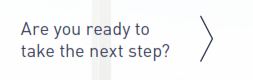 3
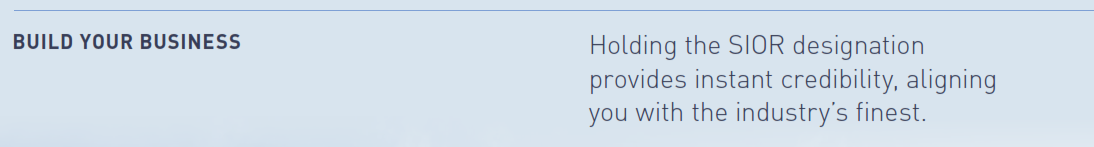 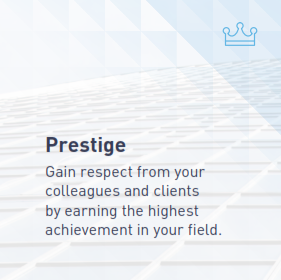 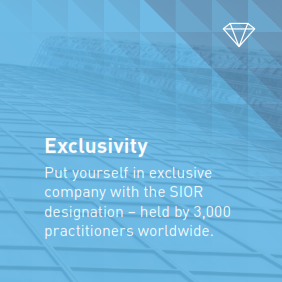 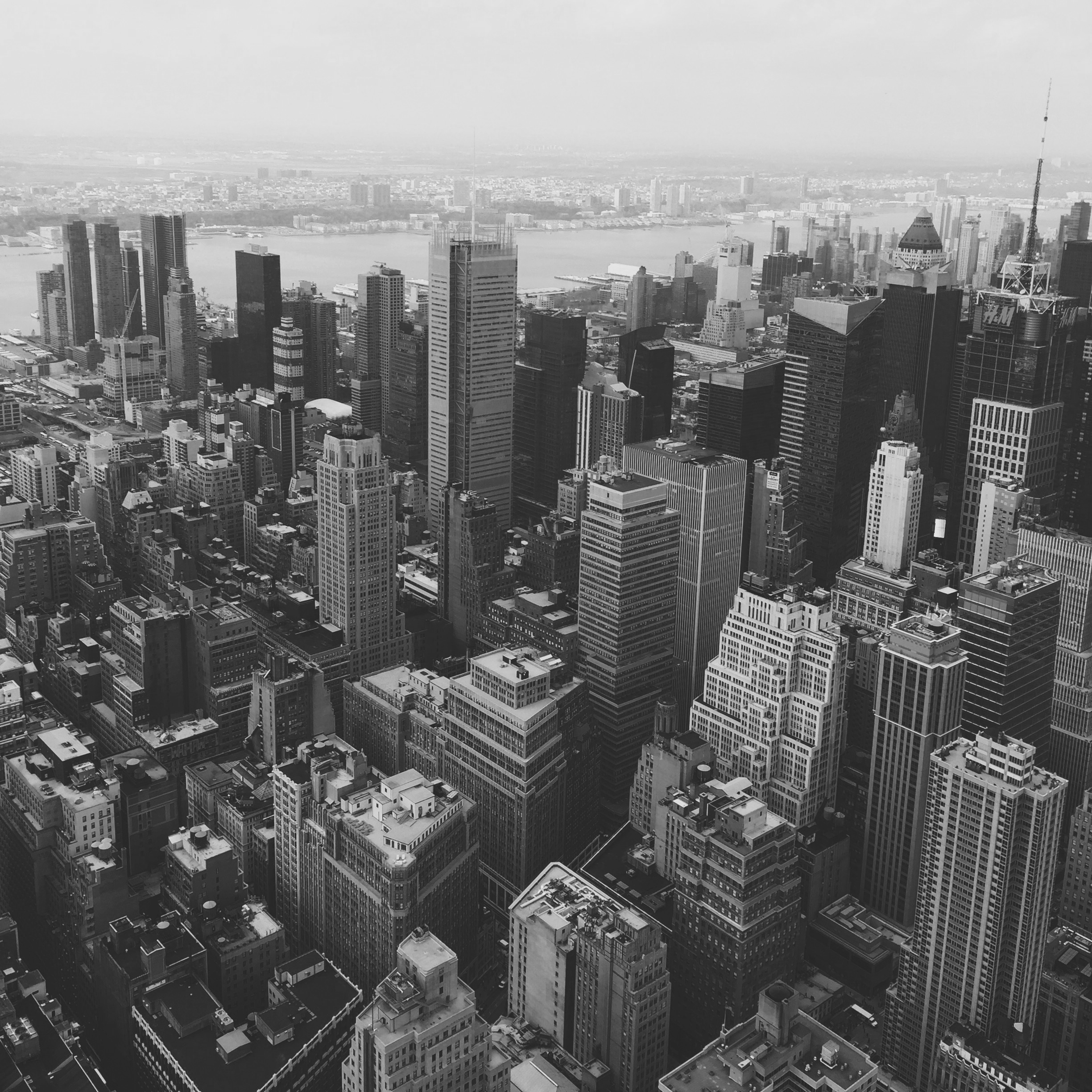 3
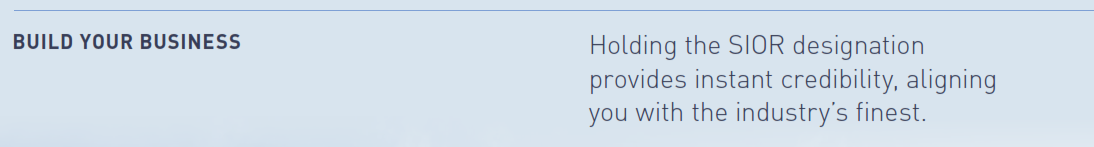 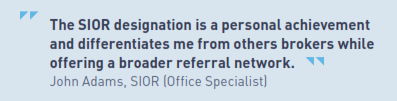 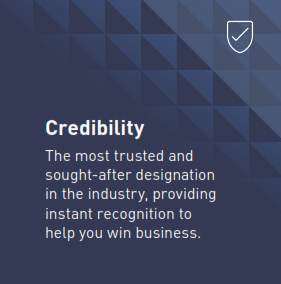 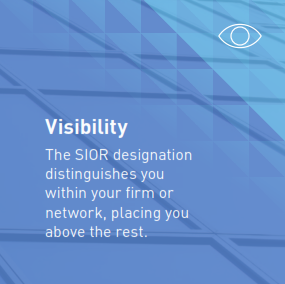 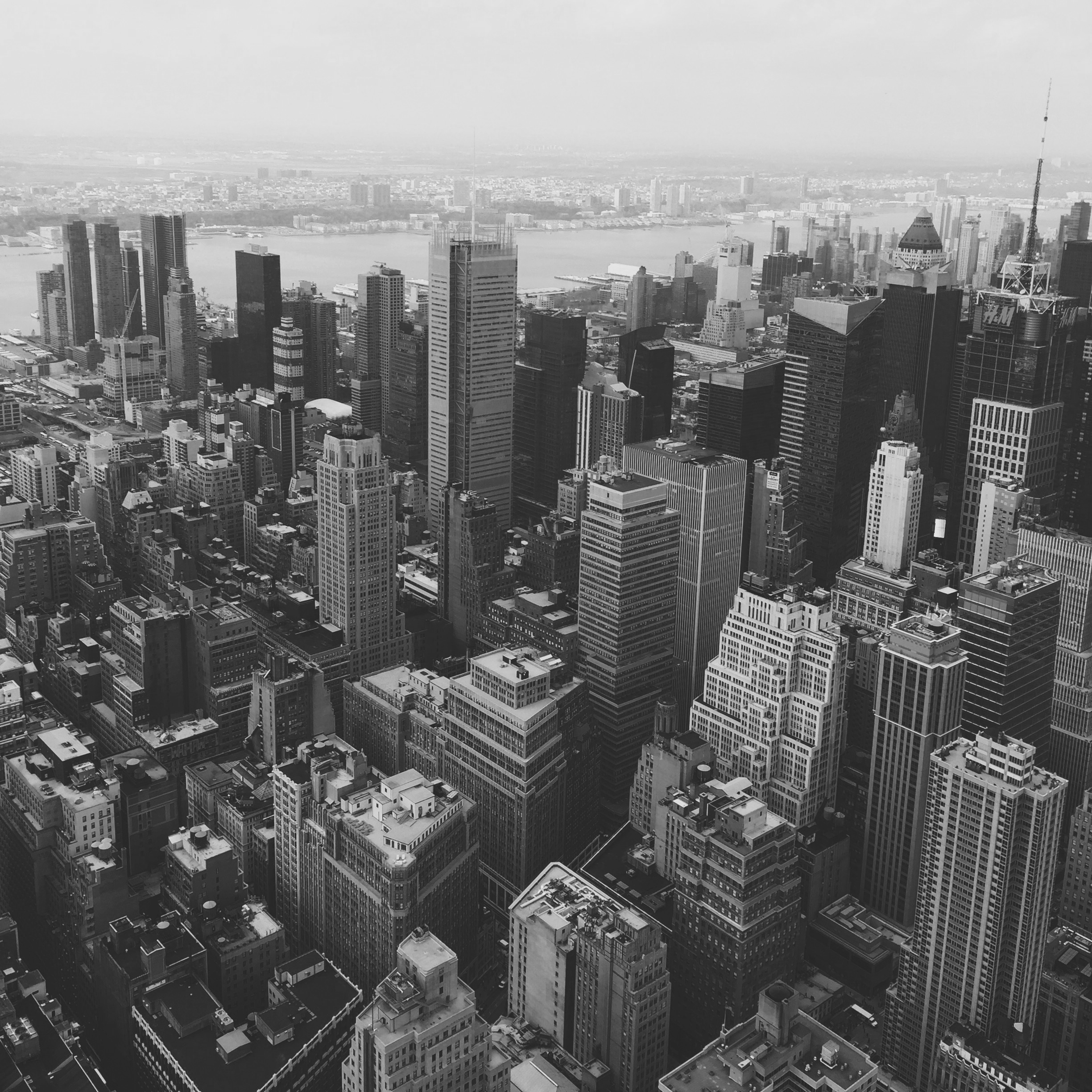 3
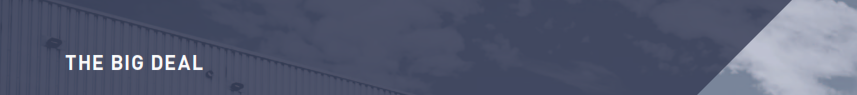 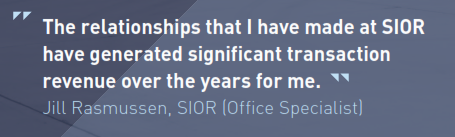 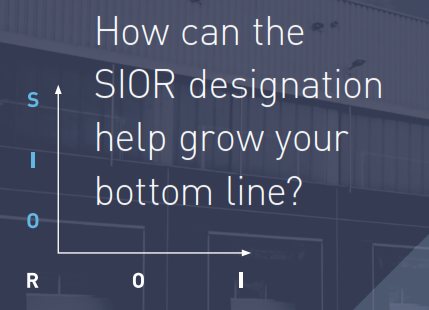 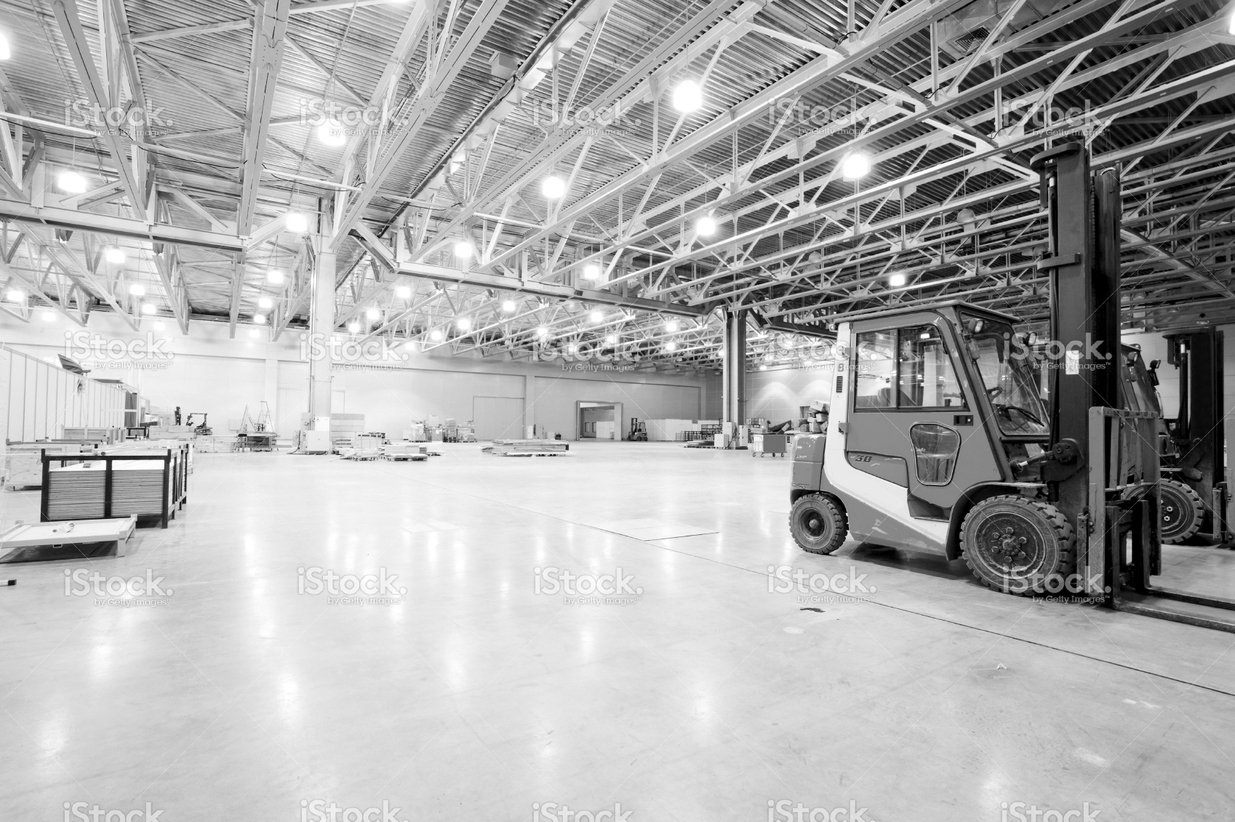 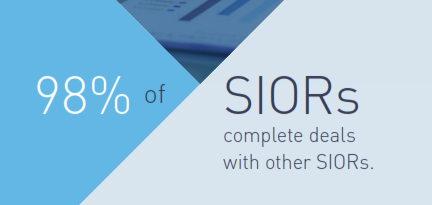 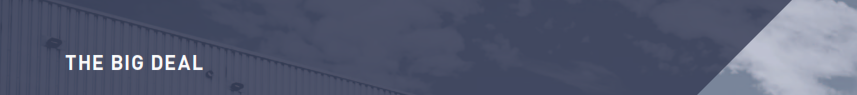 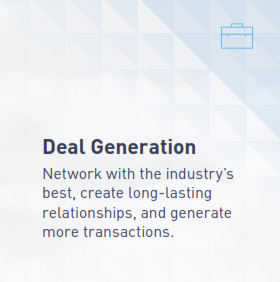 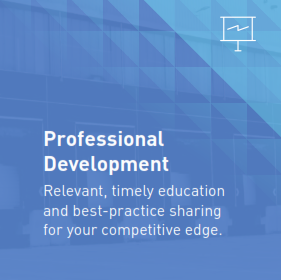 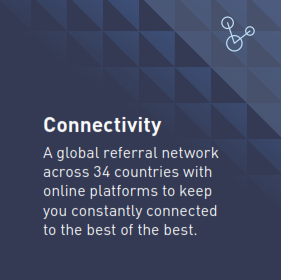 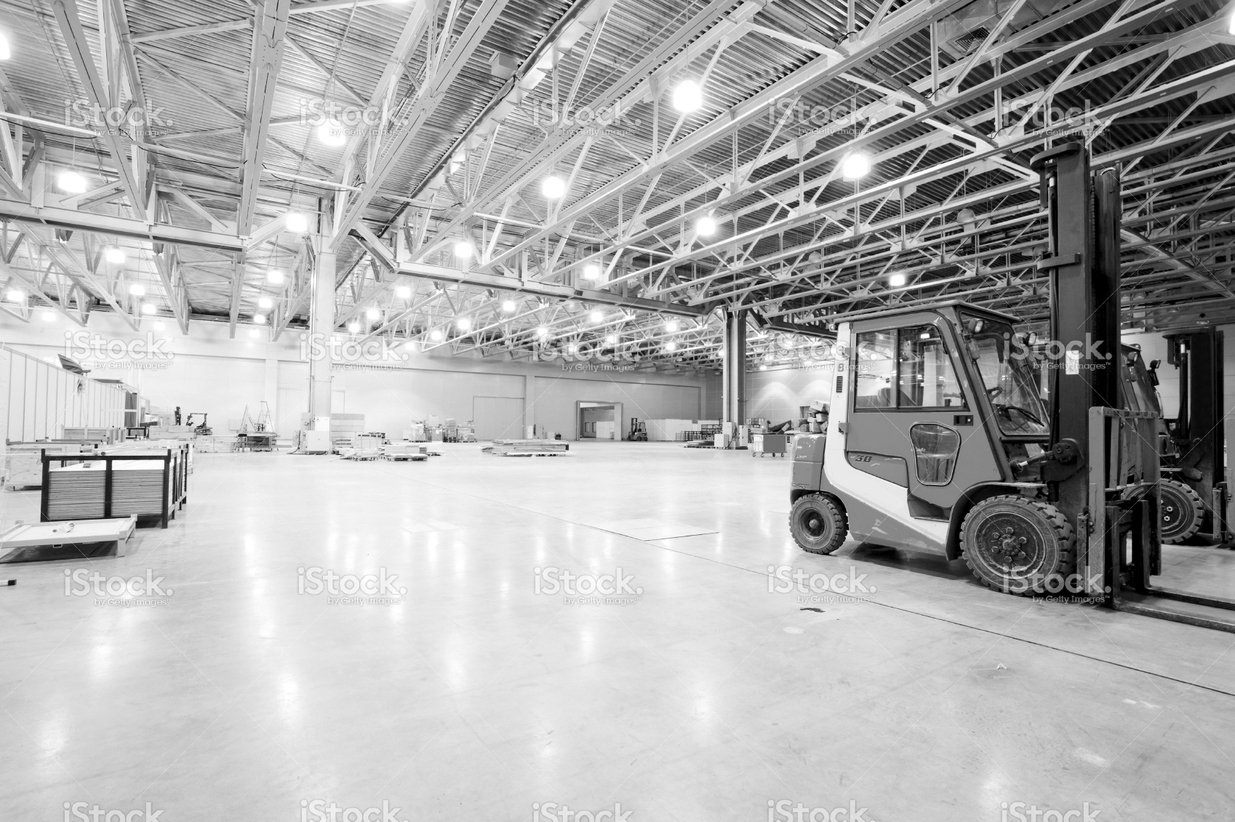 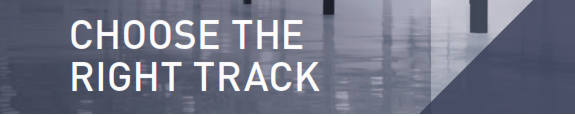 SIOR is the leading industrial and office real estate  
        brokerage association.

     SIOR confers the SIOR designation to only the most
        knowledgeable, experienced, ethical, and successful 
        commercial real estate brokerage specialists.
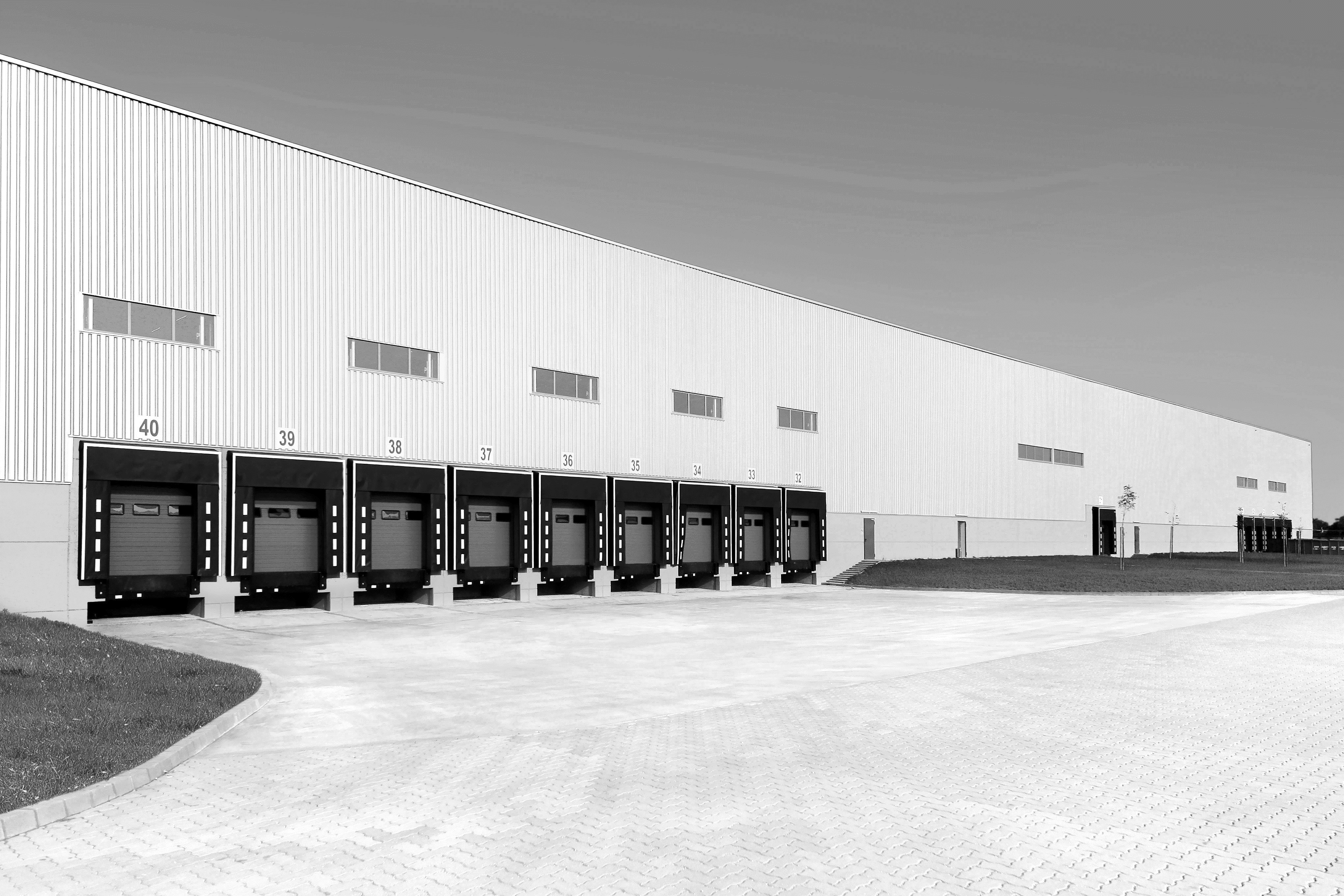 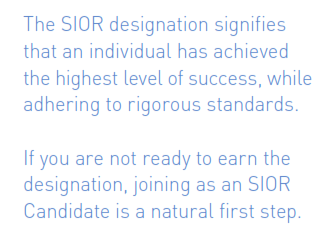 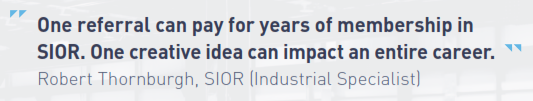 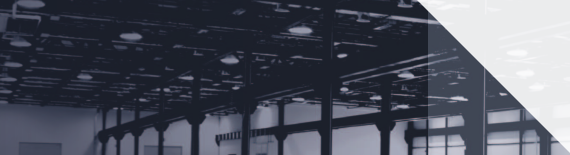 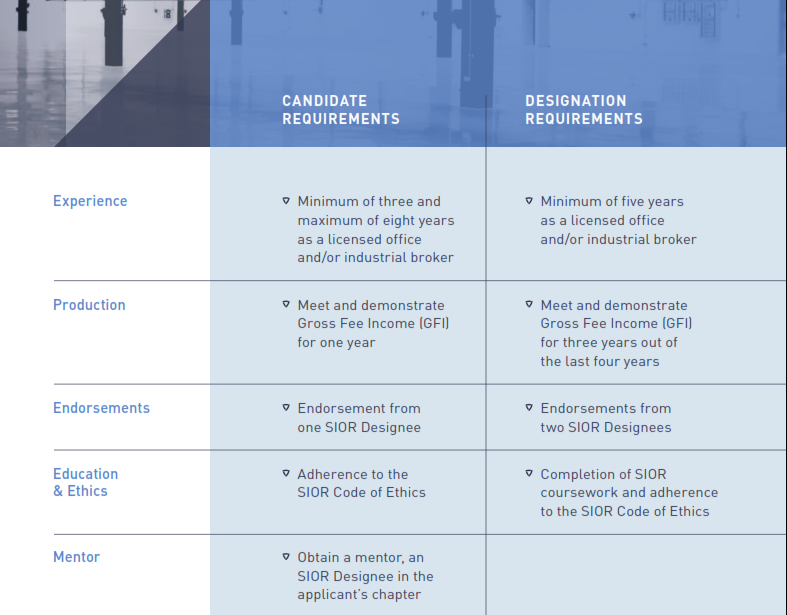 SIOR is the leading industrial and office real estate  
        brokerage association.

     SIOR confers the SIOR designation to only the most
        knowledgeable, experienced, ethical, and successful 
        commercial real estate brokerage specialists.
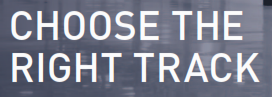 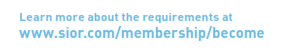 SIOR is the leading industrial and office real estate  
        brokerage association.

     SIOR confers the SIOR designation to only the most
        knowledgeable, experienced, ethical, and successful 
        commercial real estate brokerage specialists.
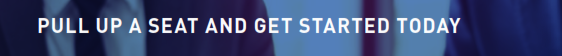 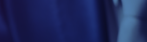 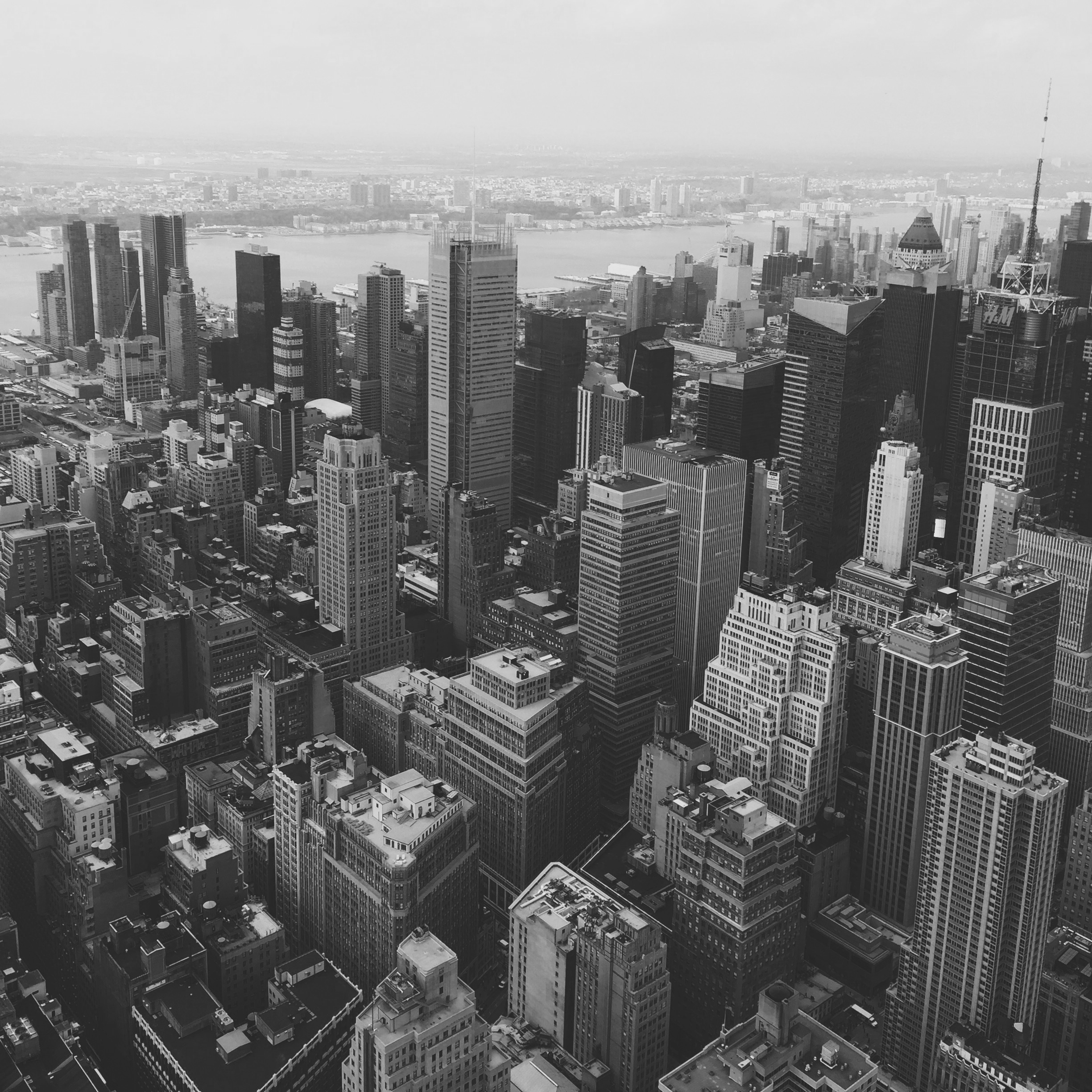 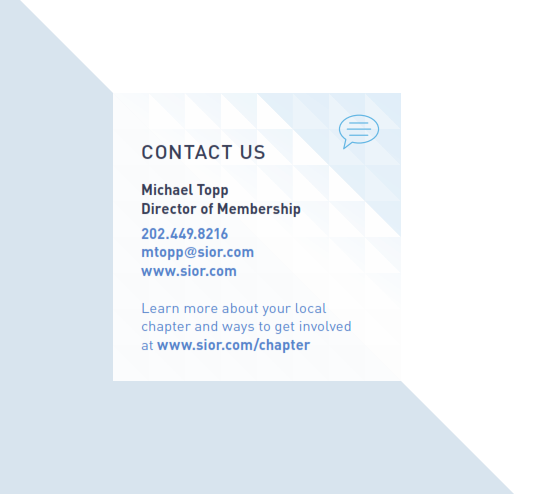 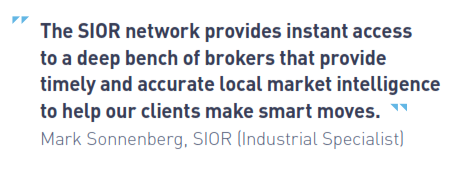 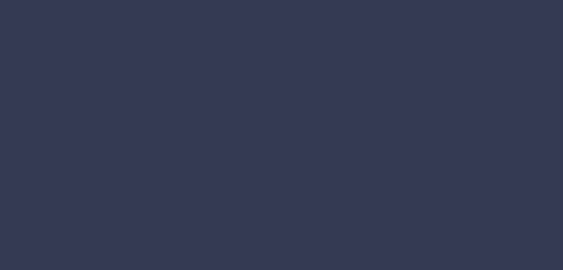 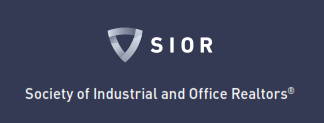 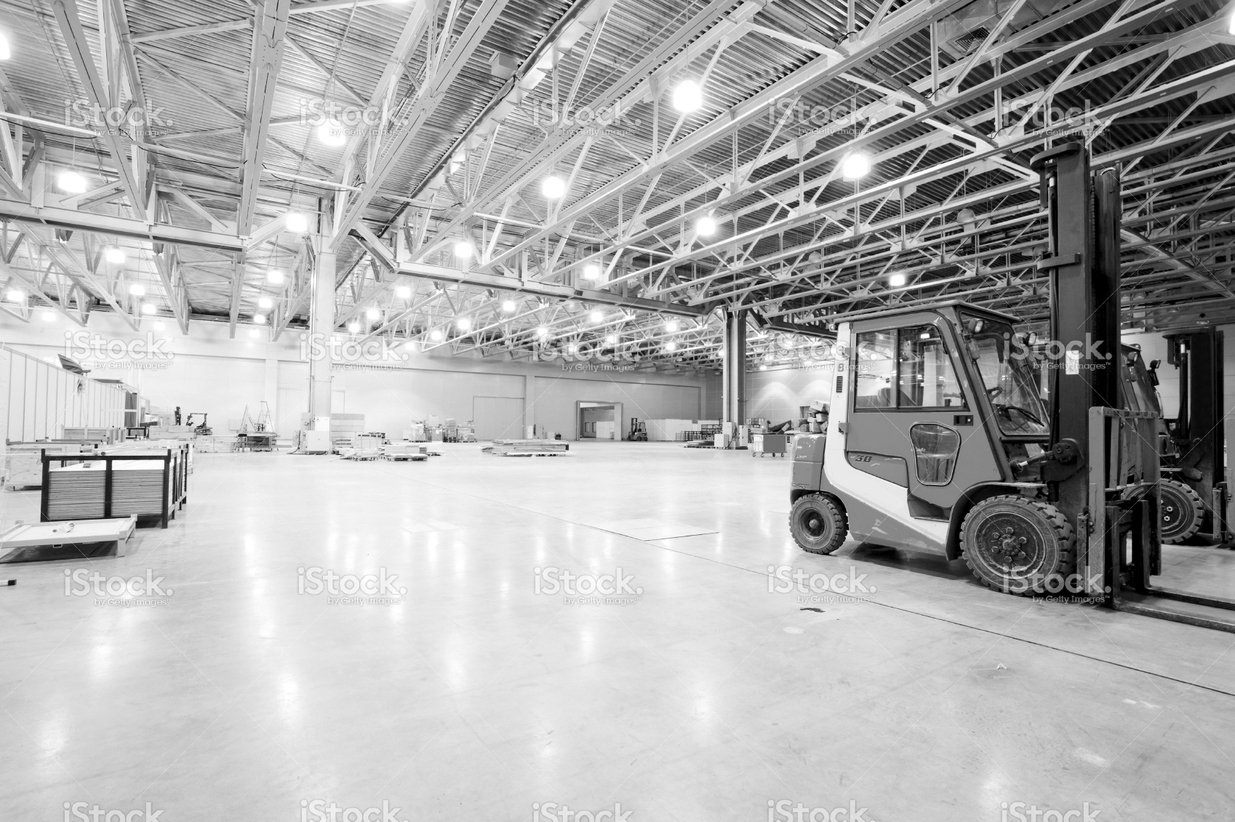 www.sior.com